Posiedzenie Krajowego Zespołu ds. Zderzeń Statków Powietrznych ze Zwierzętami 

Dyskusja „Otoczenie lotniska – gołębniki, sposób użytkowania terenów”
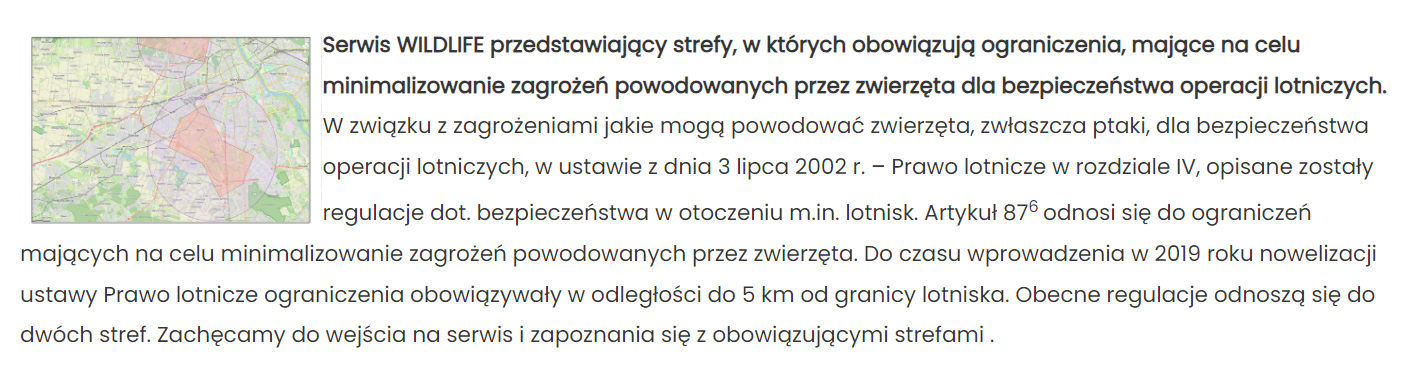 16.12.2024
01
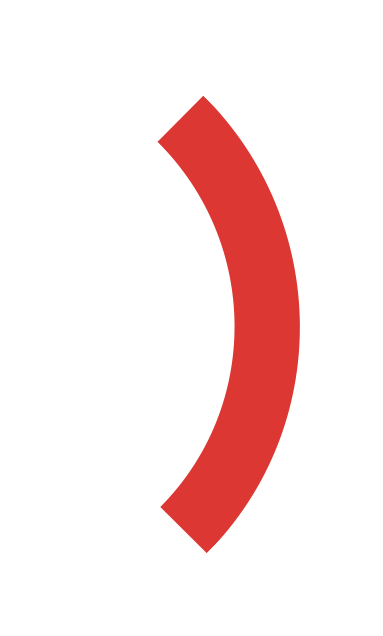 Art. 211 [Rozwinięcie]
1. Kto: 4a)
 wbrew art. 874 ust. 1 i art. 876 sadzi, uprawia, lub dopuszcza do wzrostu drzewa lub krzewu stanowiącego przeszkodę lotniczą lub zasłaniającego świetlne systemy podejścia, dokonuje budowy lub rozbudowy obiektu budowlanego, sprzyjającego występowaniu zwierząt stwarzających zagrożenie dla ruchu lotniczego statków powietrznych, a także hoduje lub wypuszcza ptaki stwarzające zagrożenie dla ruchu statków powietrznych,
- podlega grzywnie, karze ograniczenia wolności lub pozbawienia wolności do roku.
URZĄD LOTNICTWA CYWILNEGO
1